ROZBITIE ČESKO – SLOVENSKEJ                                               REPUBLIKY
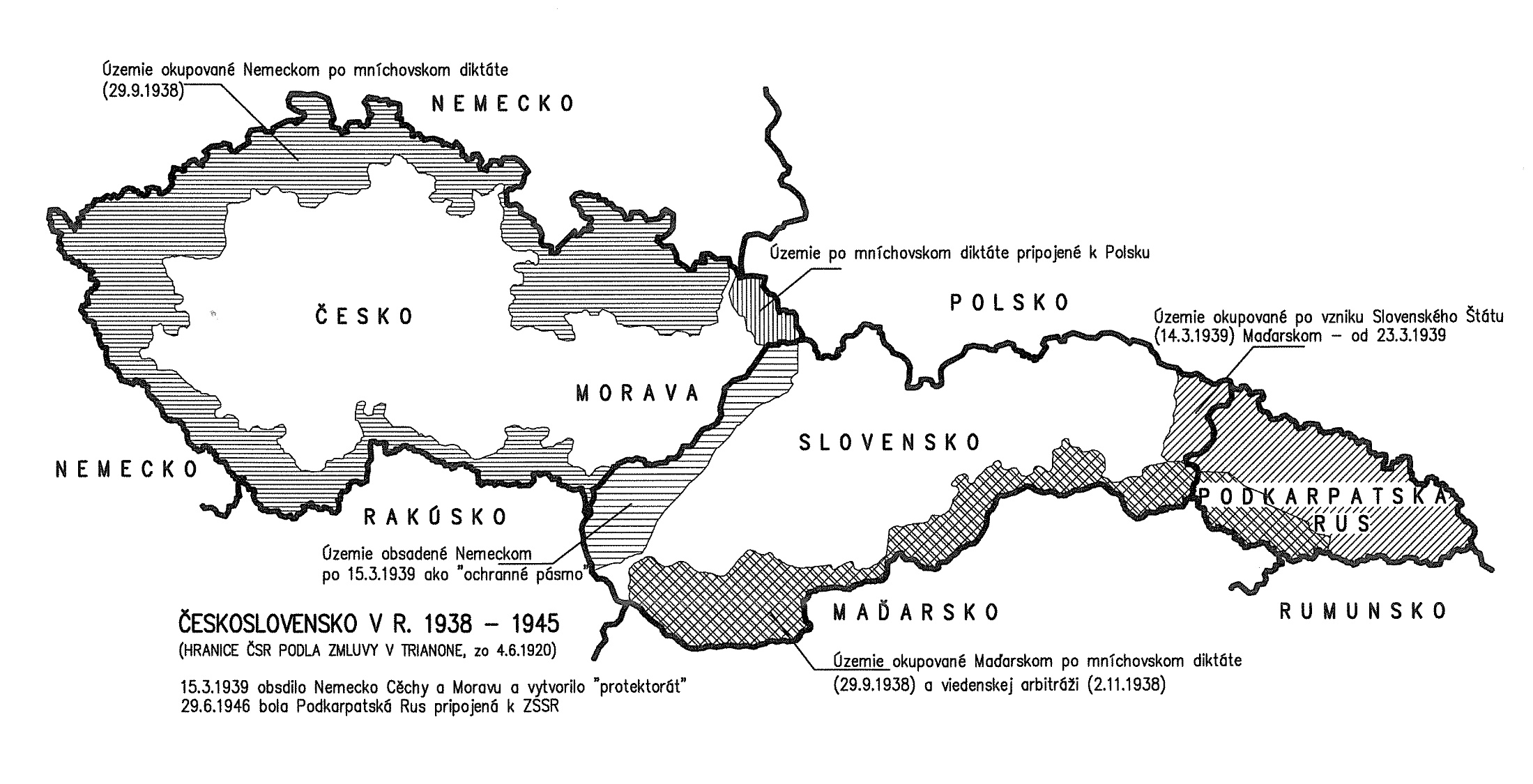 Dejepis, 9.ročník, Mgr.Dušan Cuker
Autonómia Slovenska
Po Mníchovskom diktáte 5.októbra 1938 sa Eduard Beneš vzdal svojej funkcie a odišiel do cudziny.
Novým prezidentom sa stal E. Hácha.
Na SR vzala iniciatívu do rúk HSĽS – po rokovaní v Žiline 5. a 6. októbra 1938 vyhlásila slovenskú autonómiu, akceptovala ju aj ústredná vláda v Prahe.
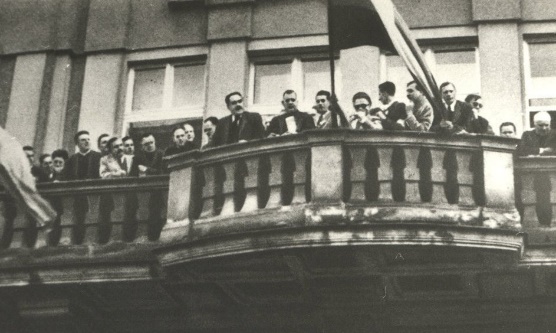 Eduard                        Emil  Beneš                           Hácha
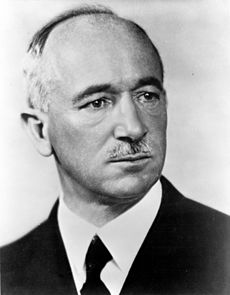 2. a 4. prezident Česko-Slovenska
3. prezident Česko-Slovenska
7. októbra 1938 bola vytvorená autonómna vláda – Jozef Tiso sa stal 
   predsedom vlády a tiež ministrom vnútra.
Československá republika zmenila názov na Česko – Slovenská republika ( Č – SR).
Slovensko dostalo úradný názov Slovenská krajina, novú vládu na čele s J. Tisom 
v decembri 1938 bol zvolený prvý slovenský parlament – Snem Slovenskej krajiny
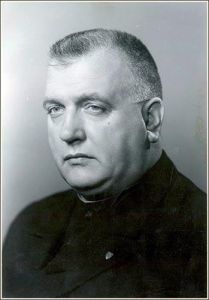 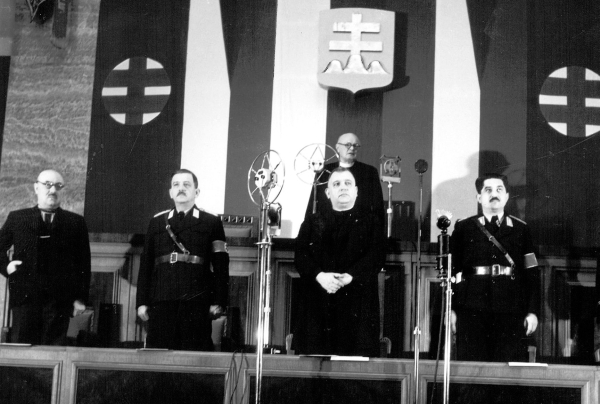 Zasadnutie Snemu Slovenskej krajiny
Jozef Tiso
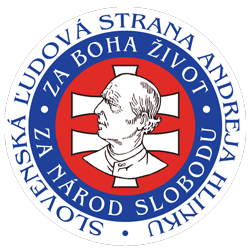 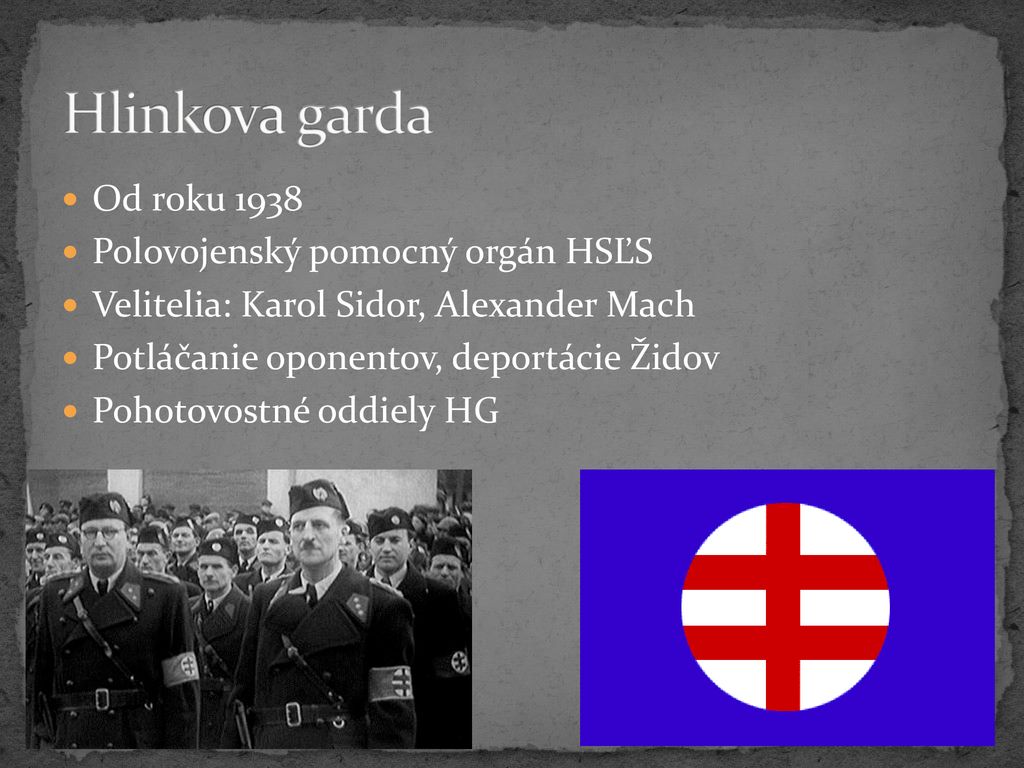 HSĽS
HSĽS – prevzala politickú moc 
vyhlásila sa za jedinú reprezentantku slovenského národa
vytvorila si vlastné ozbrojené oddiely – Hlinkovu gardu
 sama zostavila jedinú kandidátku so 63 poslancami. 
na Slovensku dochádzalo k porušovaniu základných občianskych práv – slobody tlače, zhromažďovania, prejavu
začalo sa prenasledovanie židovského 
  obyvateľstva
mala neobmedzenú moc
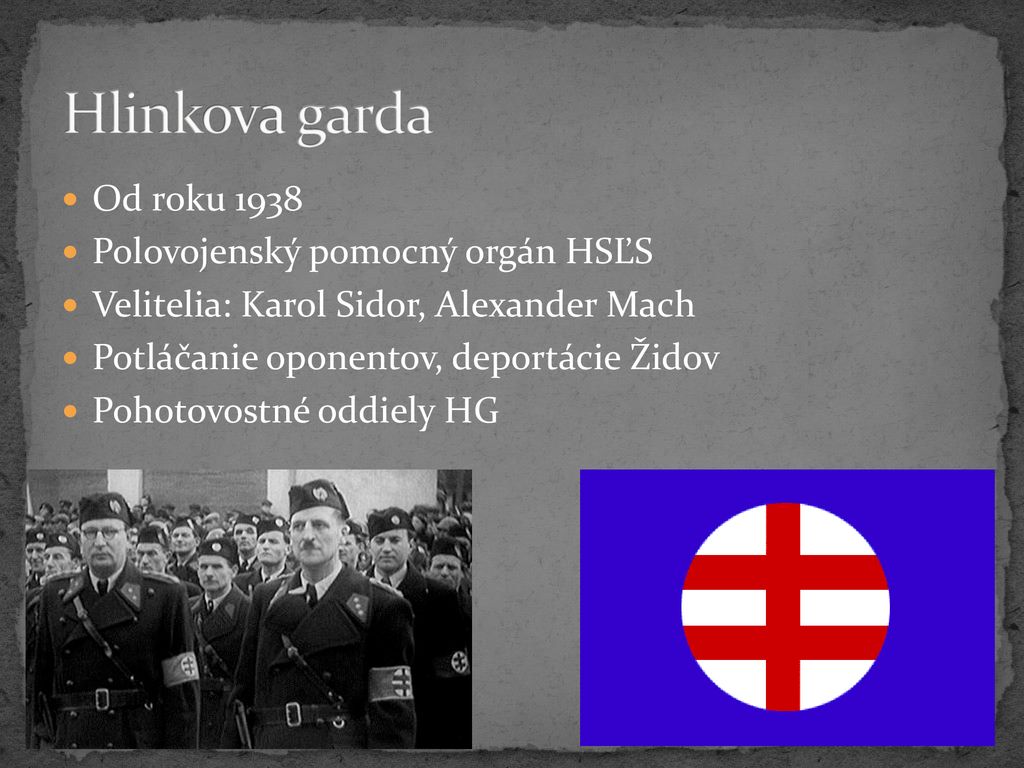 Viedenská arbitráž (arbitráž – medzinárodné rozhodovanie a urovnávanie sporov medzi dvoma štátmi)
Nemecká a talianska vláda v novembri 1938 rozhodla vo Viedni v zámku Belvedere o odstúpení južného Slovenska Maďarsku – Slovensko stratilo 1/5 územia s 800 tisíc obyvateľmi ( okrem maďarského obyvateľstva tam žilo aj 250 tisíc Slovákov).
Nemecko - Ribbentrop a   Göring 
Taliansko -  Galeazzo Ciano 
Maďarsko -  Kálmán Kánya a  Pál Teleki
Česko-Slovensko -  František Chvalkovský a Ivan Krno 
Slovensko - predseda vlády Jozef Tiso a minister spravodlivosti Ferdinand Ďurčanský 
Karpatská Ukrajina - predseda vlády Avhustyn Vološyn 
Na zabranom území bola dočasne vojenská diktatúra.
Okupácia priniesla aj národnostný útlak.
Poľsko zobralo Slovensku 226 km2 so 4280 obyvateľmi.
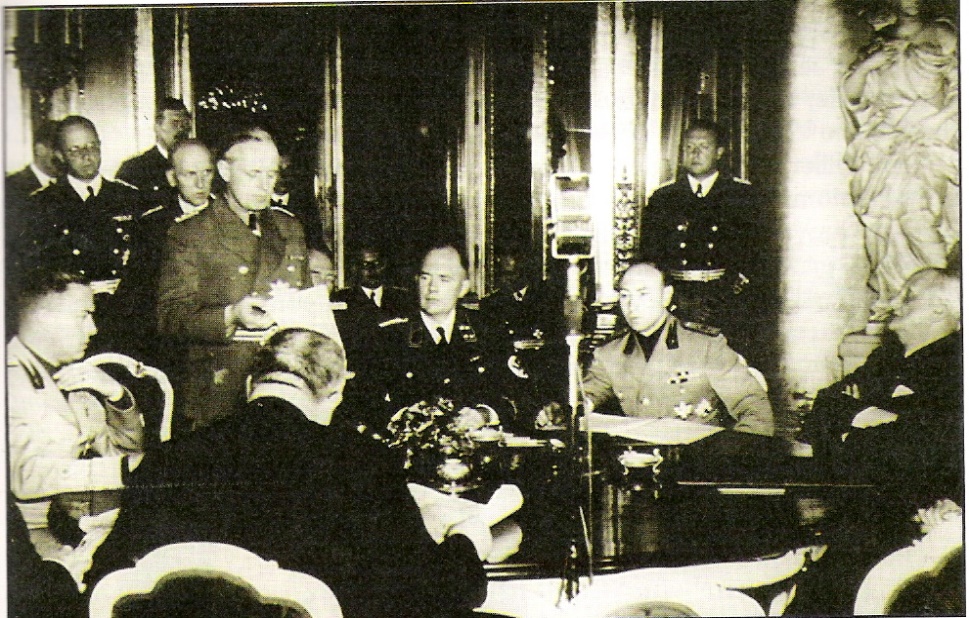 Výsledok arbitráže
Slovensko stratilo:      *10 000 km2                  *20% priemyslu             *30% ornej pôdy           *850 000  obyv.
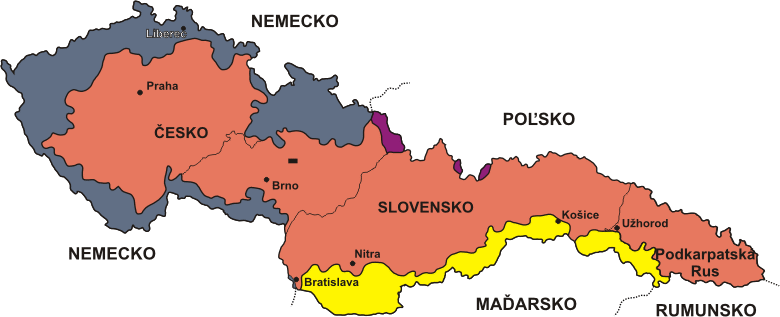 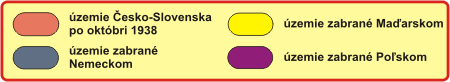 Nemecko si pripojilo bratislavské predmestie:                                              *Petržalka a obec Devín
Severné územie Slovenska  v prospech Poľska:  *300 km2                                *5 000 obyvateľov
Nástup totality
Vojtech Tuka, A. Mach, F. Ďurčanský sa usilovali o vytvorenie samostatného štátu.
Pracovný list
1.Ako sa volal druhý prezident ČSR, ktorý sa vzdal funkcie v októbri 1938?
2.Najsilnešia politická strana na Slovensku po Mníchove 1938 bola....
3. Kedy a kde bola vyhlásená slovenská autonómia?
4.Vysvetli pojem autonómia
5.Kto sa stal predsedom vlády autonómneho Slovenska ?
7.Vysvetli pojem arbitráž
8. Kde a kedy sa konala viedenská arbitráž
9. Výsledok arbitráže bolo....